July 2012
SIG Field 4-Bit CRC
Date: 2012-07-17
Authors:
Slide 1
Hongyuan Zhang, et. Al.
July 2012
Authors continued:
Hongyuan Zhang, et al
Slide 2
July 2012
Authors continued:
Slide 3
Hongyuan Zhang, et. Al.
July 2012
Abstract
This presentation relates to the CRC used in SIG Fields.
Slide 4
Hongyuan Zhang, et. Al.
July 2012
Overview
Current 11ah spec framework uses 4-bit CRC in 1MHz SIG and 2MHz SIG(A), and uses 8-bit CRC in 2MHz SIGB (long preamble).

Propose to use the 4 LSB of the 8-bit CRC as the 4-bit CRC in SIG fields. 
Simulations show strong enough false positive probability compared with the SIG field decoding error rate (refer to next slide).
Easy for implementation for “multi-clock” devices, and for devices that support both short and long preambles.
Slide 5
Hongyuan Zhang, et. Al.
July 2012
CRC Simulation
1MHz SIG Field, 6 symbols, modulated using MCS0-Rep2.
4-bit CRC uses 4 LSB of 8-bit CRC, similar scheme is applied for 6-bit CRC.
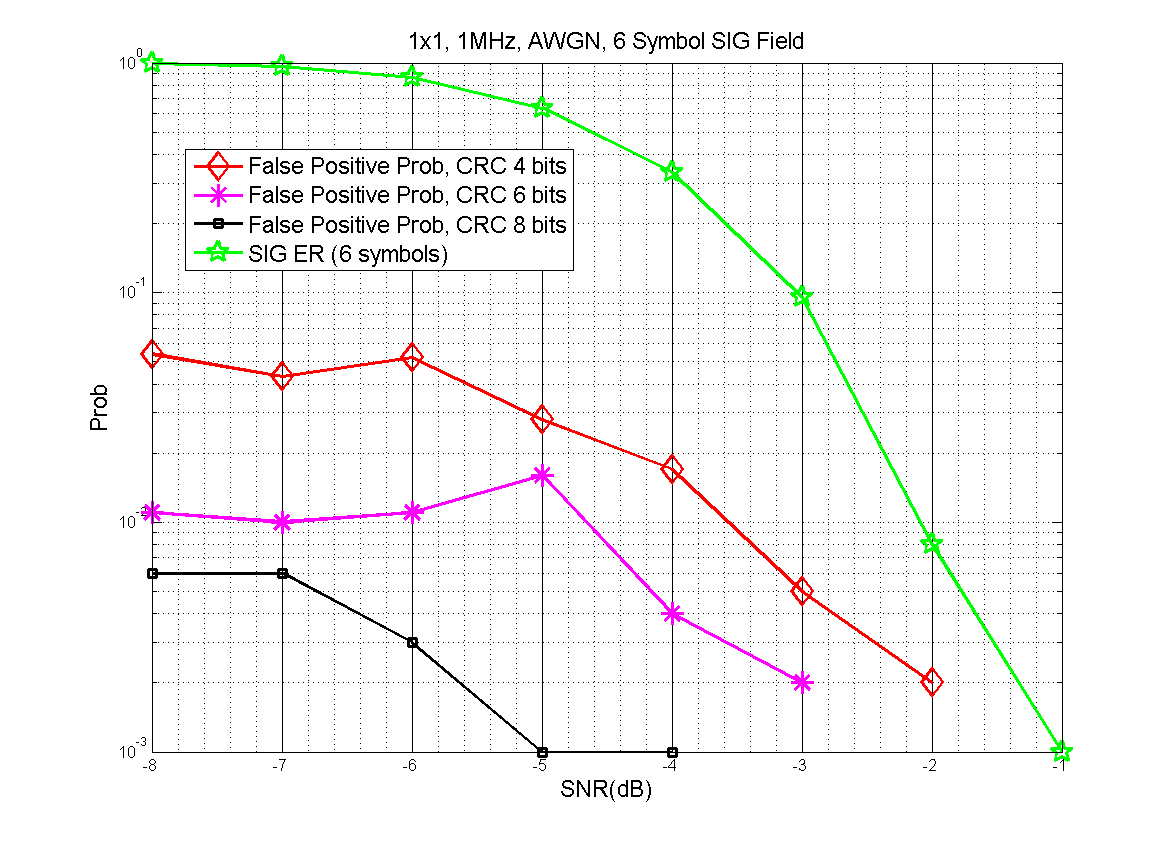 Slide 6
Hongyuan Zhang, et. Al.
July 2012
Discussions
Results in the previous slide show that the false positive prob. of 1MHz SIG when using 4-bit CRC is approximately one magnitude lower than the error rate of 1MHz SIG field.

False positive happens at such a low SNR where most likely packet detection and timing synchronization will fail anyway.
Slide 7
Hongyuan Zhang, et. Al.
July 2012
Straw Poll-1
Do you agree to use the 4 LSB of the 11n HTSIG field 8-bit CRC for the 4-bit CRC in 11ah 2MHz and 1MHz SIG(A) fields, and use the same 11n HTSIG field 8-bit CRC in SIGB field of the >=2MHz long preamble?

Passed
Slide 8
Hongyuan Zhang, et. Al.
July 2012
Motion-1
Move to use the 4 LSB of the 11n HTSIG field 8-bit CRC for the 4-bit CRC in 11ah 2MHz and 1MHz SIG(A) fields, and use the same 11n HTSIG field 8-bit CRC in SIGB field of the >=2MHz long preamble?

Passed
Slide 9
Hongyuan Zhang, et. Al.
July 2012
More Simulation Results-1 (new in r1)
Assume 1MHz SIG field with 26 info bits, each with random 0/1 value
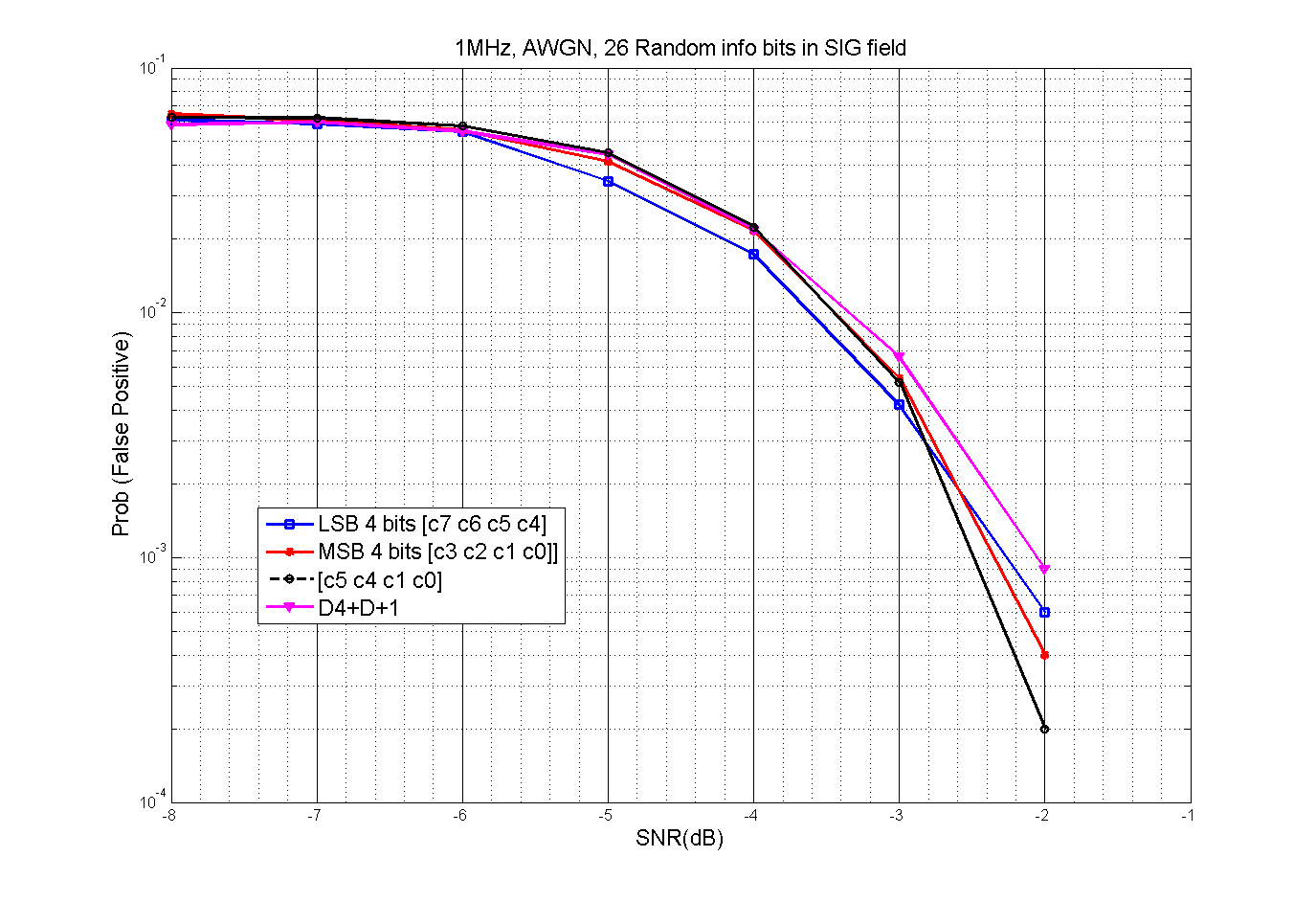 Slide 10
Hongyuan Zhang, et. Al.
July 2012
More Simulation Results-2 (new in r1)
Assume 1MHz SIG field with 26 info bits, with the following subfield ordering and bit assumptions.
Slide 11
Hongyuan Zhang, et. Al.
March 2012
Cont’d
Bit Assumptions;
Nsts: b00
SGI: b0
Coding: b00
STBC: b0
Reserved: b1
MCS: b1010 (means MCS10—BPSK1/2-Rep2)
Aggr: b0
LENGTH: 9 bit uniformly distributed as U(14, 511) bytes
ACK Indication: b00
Reserved: b111
Slide 12
Hongyuan Zhang, et. Al.
March 2012
Cont’d
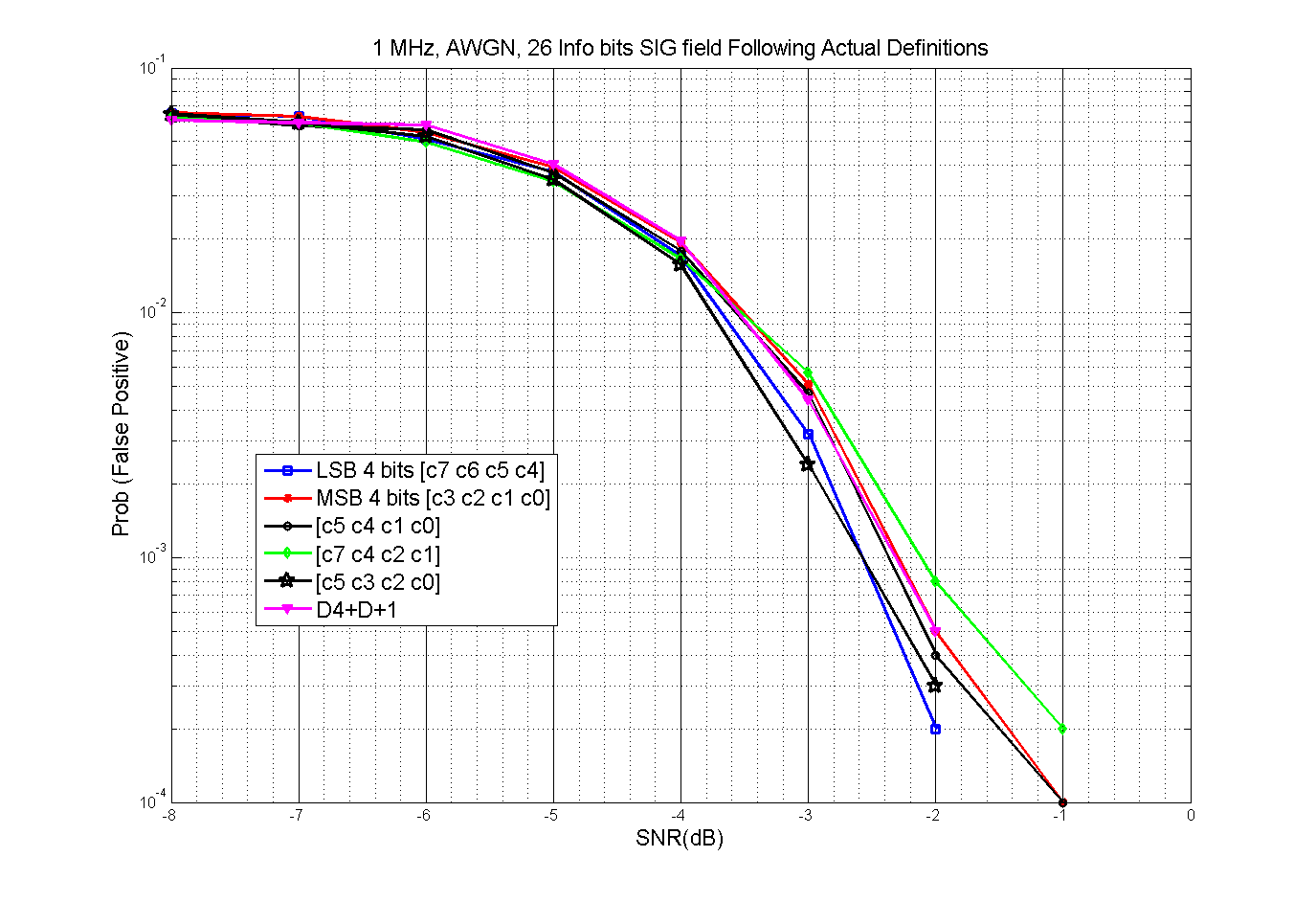 Slide 13
Hongyuan Zhang, et. Al.
March 2012
Discussions
New sim results in r1 show little difference between CRC using LSB 4 bits and CRC using other  4-bit combinations of the 8-bit CRC.
Especially when assuming an actual SIG field bit allocation.

The tiny differences on false positive probabilities are well under the packet miss-detection probability (~-3dB@10% Miss-Det Rate in AWGN).
CRC can hardly be the bottleneck of the whole system.
Slide 14
Hongyuan Zhang, et. Al.